Library Orientation for ENGL 260
October 13, 2021

Vince Graziano
English Librarian
Vince.graziano@Concordia.ca
Workshop Outline
Finding biographical information
Dictionary of Literary Biography (DLB)
Finding books and articles in Sofia
Finding literary criticism in journals & more
MLA International Bibliography (MLAIB)
Sofia for books and articles
Now in version 2
Sofia is the name of the catalogue and discovery service for all Quebec University Libraries
Catalogue includes all electronic and physical books, videos etc
Ability to search QC libraries and libraries worldwide
A discovery service includes most full-text articles to which Concordia has access
OR and AND need to be capitalized
Does NOT replace databases
Video:
Searching Sofia
MLA International Bibliography (MLAIB)
References to journal articles from more than 4,400 journals
References to essays in books and websites
Covers world literatures and languages
300+ full-text journals
Links to JSTOR journals back to 1884
Links to Project MUSE journals
1926-onward
Updated 10 times per year
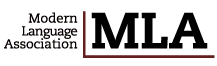 JSTOR
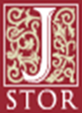 Stands for Journal STORage
Most recent 3-6 years are not in JSTOR
More than 1,000 scholarly journals in many disciplines
Claim to fame  complete back files of important scholarly journals
From volume 1, issue 1
Includes scholarly book reviews
Not a good place to start research in the humanities
Electronic Journals
Collections:
Project MUSE (Recent issues)
JSTOR (Older issues)
Oxford Journals (recent and archive)
Cambridge University Press
Wiley-Blackwell
Sage Journals 
Taylor & Francis (Routledge)
Academic Search Complete (EBSCO)
ProQuest Central
British Periodicals I and II (1681-1939)
American Periodicals (1741-1940)
Periodicals Archive Online (1802-2000)
Many other electronic journal collections
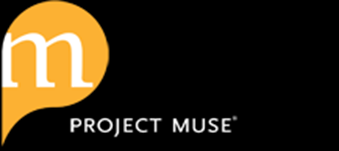 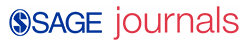 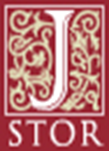 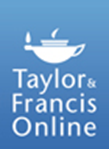 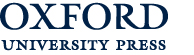 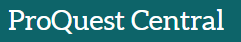 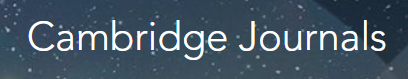 Electronic Books
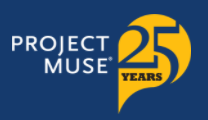 Collections:
Oxford Scholarship Online 
Cambridge Books Online 
Project MUSE E-books (university presses)
SpringerLink
Springer Ebooks
Palgrave Macmillan Ebooks (2010- )
ACLS Humanities E-books
Canadian Publishers Collection (DesLibris)
Ebook Central (ProQuest)
EBSCO E-books
Taylor & Francis
Many other electronic books
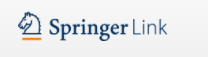 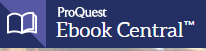 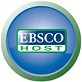 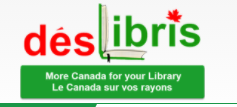 Search Operators
AND		Orlando AND woolf
OR			poems OR poetry
“ ”			“United States”
*			feminis*
( )			Orlando AND Woolf						AND 	(feminis* OR women)
Subject Searching
Subject searching is more accurate & specific
Thesaurus or Index
List of terms used in a database
Subject Headings in Sofia for books
Created by the Library of Congress
Subjects include:
People
Characters
Titles of literary works
Topical subject headings
To Find the Full Text
Use the                                   to go to the journal site
Use the                                    to go directly to PDF
3.    Search Sofia
Perform a title search for the journal
Perform a title search for the article
4.   Article/Chapter Scan & Deliver
Via an online form, articles and chapters from our printed/microform collection will be scanned into PDF and delivered via e-mail
Allow at least 2 days for delivery
Compliance with Canadian Copyright Act
Request via form
5.  Request an Interlibrary Loan (COLOMBO)
                                  in Sofia 
This option appears only if we change the search to other QC libraries or libraries worldwide
Allow 1 to 2 weeks for delivery of printed books
Allow 2 to 4 days for delivery of articles and chapters by email
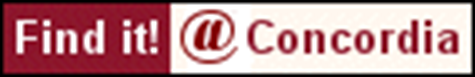 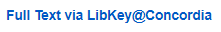 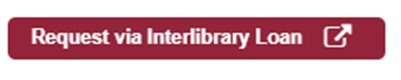 Help is Available
Library website: help & how-to
Literatures in English Subject Guide
MLA Citation style guides
Ask Us
E-mail form
Chat with our staff
Ask Us Desks
Entrance to Webster Library
Ask Vince: 
vince.graziano@concordia.ca
Office hours: by appointment on ZOOM